Cost Factors
C3 – Travel Planning
What decides where you go on Holiday?
Could be
Destination
Transport type
Service level
Your travelling companion(s)
But ultimately it 
comes down to cost
[Speaker Notes: Destination
Transport
Service Level
Partner…]
Cost factors
Tourist need to know where their money is going and how much they will receive for it. 
All inclusive holidays may appear more expensive than other holidays but once you consider costs of meals, drinks, etc, the all inclusive price may be better value for money than booking a self catering deal
Costs may be presented as pp (per person), pr (per room) or pn (per night) or a combination of these
All potential variations will be shown in the booking terms and conditions – as long as these are, it’s important to read them!
Cost Factors
Discounts may be offered in conjunction with a promotion (sale). They may include a fixed amount off or % off. 
Advance booking
Last minute offers
Free places (kids)
Reward schemes (e.g. hotel loyalty programmes)
Integrated travel 
Booking all arrangements with one operator. This should result in a cheaper price.
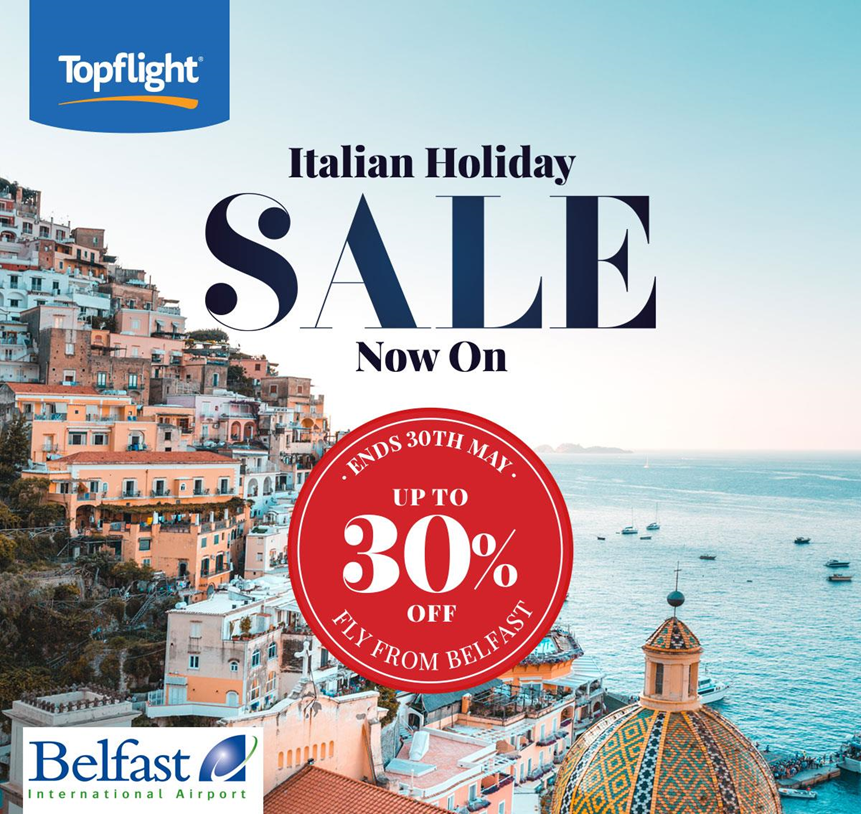 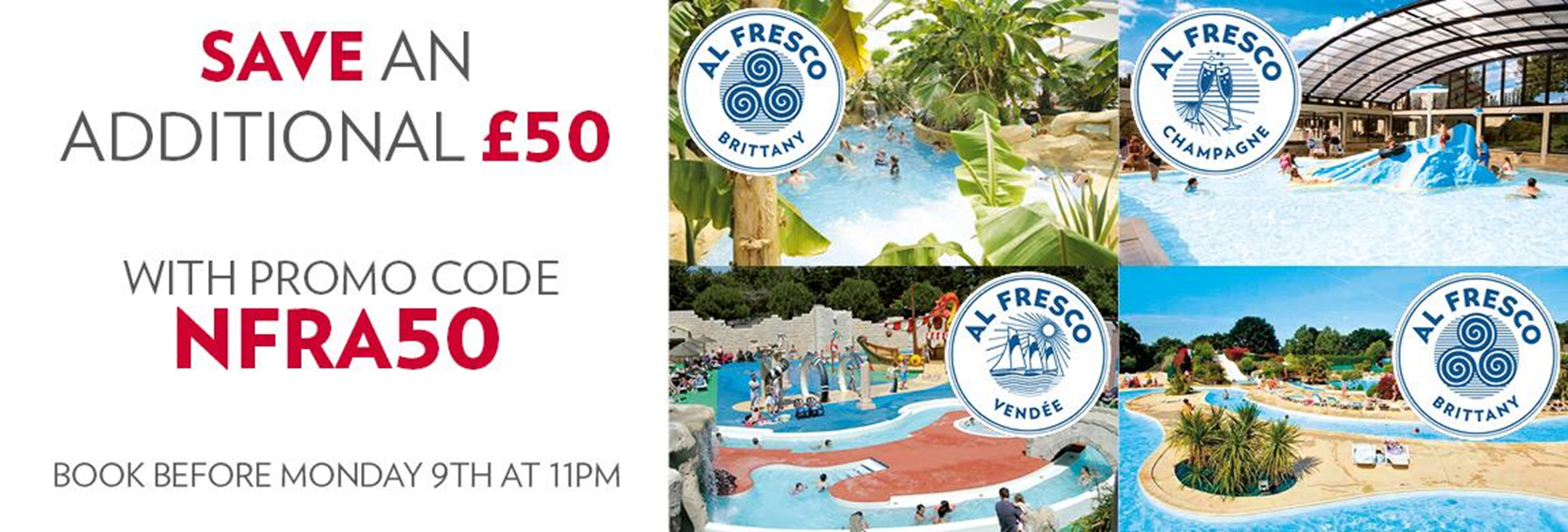 5
Cost Factors
Supplements – is the amount of money paid for additional services. 
Under occupancy rooms (single person in a double room) 
Rooms or cabins with views or closer to amenities/facilities
Luggage charges (extra baggage) 
Pre allocated seats
Class of service
Fuel surcharges
Dedicated private transfers
Excursions
Booking fees
Insurance.
Read the terms and conditions for all supplement information!
Exchange rates
The exchange rate may have an impact on a tourists choice of destination. 
Tourists have to consider the price of visiting local attractions, entertainment, car hire and eating out. 
If the exchange rate is unfavourable the purchases will cost more. 
Some operators and tourists manage fluctuations in exchange rates by buying currently when the rate is favourable. 
However some countries restrict the amount of currently that a tourist can bring with them.
Activity
Complete the costing exercise sheet on Teams and submit to the homework assignment tab on teams.  
A copy of the exercises are also on this presentation.
8
Convert these currencies (to the nearest whole figure)
1 GBP : 1.11 EUR 🡪 £100 =
1 GBP : 99.71 INR 🡪 £20 =
1 GBP : 4.72 AED 🡪 £50 =
1 GBP : 1.35 USD 🡪 £15=
1 GBP : 1.78 AUD 🡪 £75 =
1 GBP : 1.72 CAD 🡪 £23 =
[Speaker Notes: Euro
Rupee
UAE Dirham
US Dollar
Aus Dollar
Can Dollar]
Identify the currency for these countries
Russia
China
Brazil
South Africa
Iceland
Japan
Mongolia
New Zealand
Turkey
Mexico
Research how much cash you can legally carry into these countries
Russia
Japan
India
France
South Africa
USA
Mexico
Bahamas
Australia
UK
Work out total cost of this scenario
Terry is going on a cruise with his wife Anne of 50 years for their anniversary. He is paying £4,750 per person for a suite room for the 4 nights of travel. They have decided to purchase the extra Wi-Fi package as Terry’s son has just had a baby and they want to facetime their new grandchild on the cruise, the best Wi-Fi package costs £9.99 a day. Terry also wants to treat Anne to a spa visit. He wants the best possible for Anne and is booking them both a half day spa visit for £250 per person. He is also adding on a £150 spa gift on for her. They have a dining plan which is £40 per person per day but Terry has also booked a table at the most exclusive restaurant onboard for their actual anniversary. This costs an extra £100 per person. Anne wants to go on an excursion which costs £50 per person on one of the days. Finally Terry intents to take £250 for extra spending money, Anne is taking £300.
Calculate the cost
10% off £5,000
15% off £3,000
20% off £2,000
23% off £4,000
18% off £15,000
75% off £14,000
33% off £500
25% off £4,500
8% off £1,750
45% off £2,640